Figure 10 Expression profiles for the six clusters identified in Experiment 3. Data from Sun et al. (2014). Data were ...
Mol Hum Reprod, Volume 22, Issue 3, March 2016, Pages 193–199, https://doi.org/10.1093/molehr/gav052
The content of this slide may be subject to copyright: please see the slide notes for details.
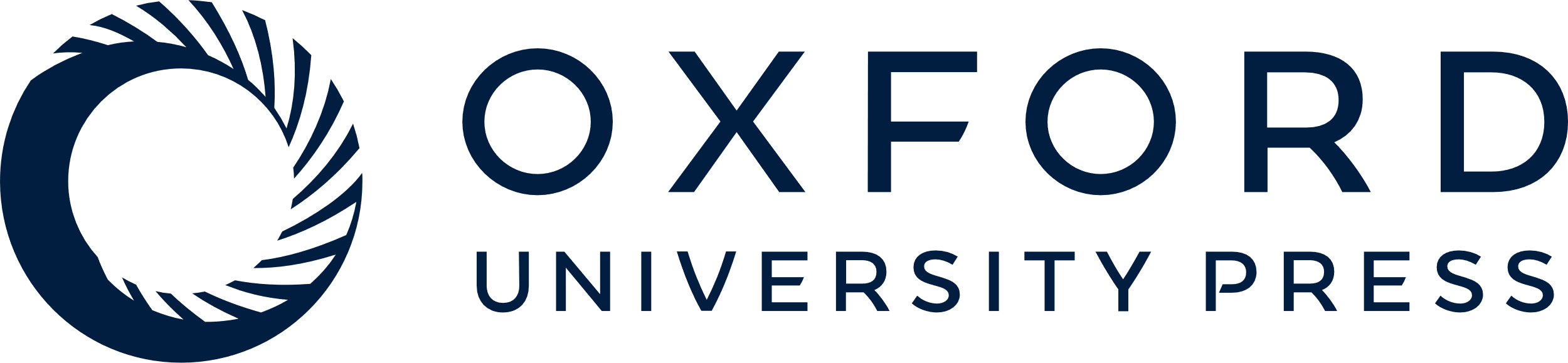 [Speaker Notes: Figure 10 Expression profiles for the six clusters identified in Experiment 3. Data from Sun et al. (2014). Data were subjected to a clustering algorithm to generate the six clusters.


Unless provided in the caption above, the following copyright applies to the content of this slide: © The Author 2015. Published by Oxford University Press on behalf of the European Society of Human Reproduction and Embryology. All rights reserved. For Permissions, please email: journals.permissions@oup.com]